Рефлексия учащихся 
на уроке 
в начальной школе
рефлексия — это самоанализ, самооценка, "взгляд внутрь себя"
Классификация рефлексии
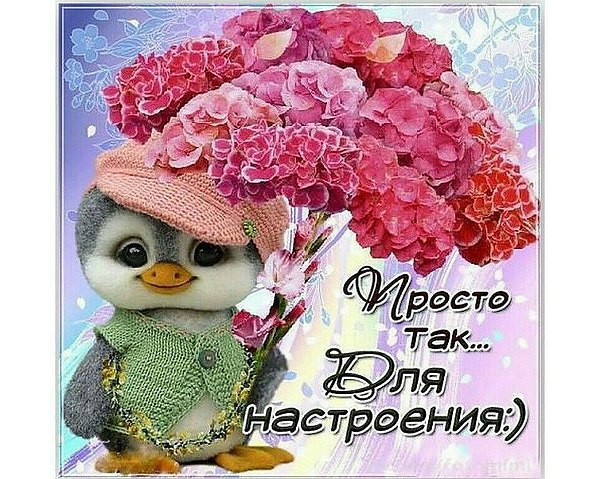 Рефлексия настроения и эмоционального состояния


Рефлексия деятельности



Рефлексия содержания учебного материала
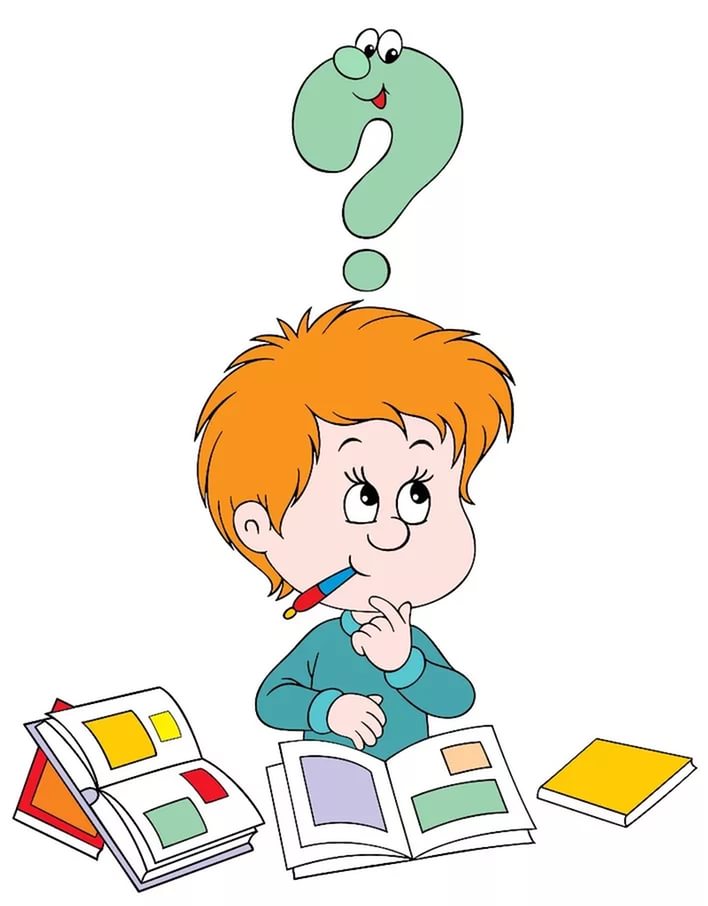 Рефлексия настроения и эмоционального состояния
«Гномики»
«Смайлики»
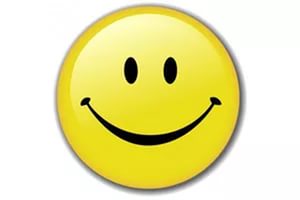 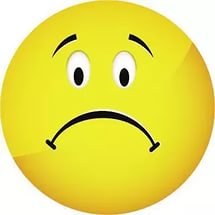 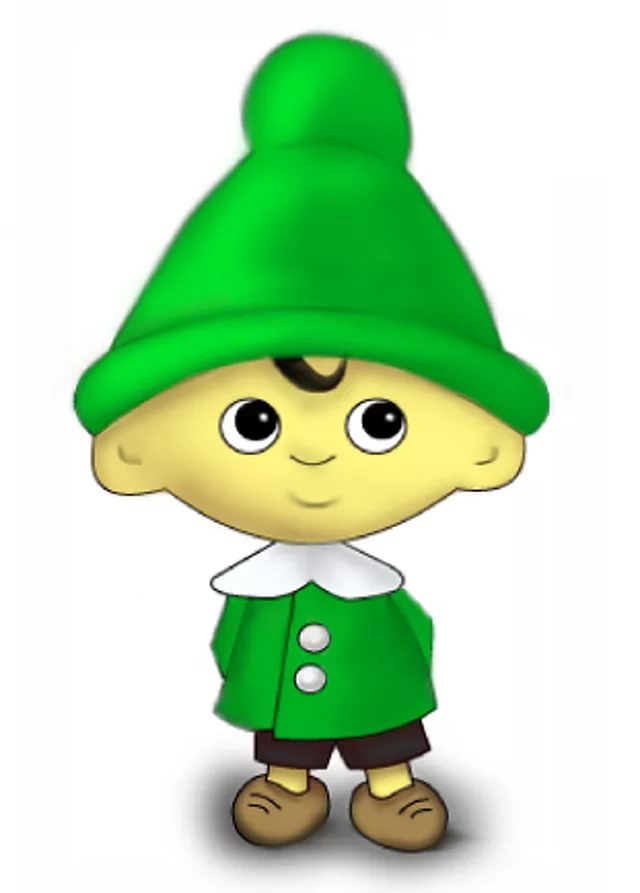 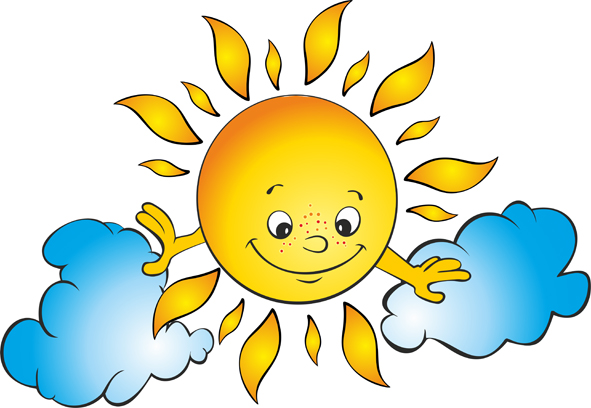 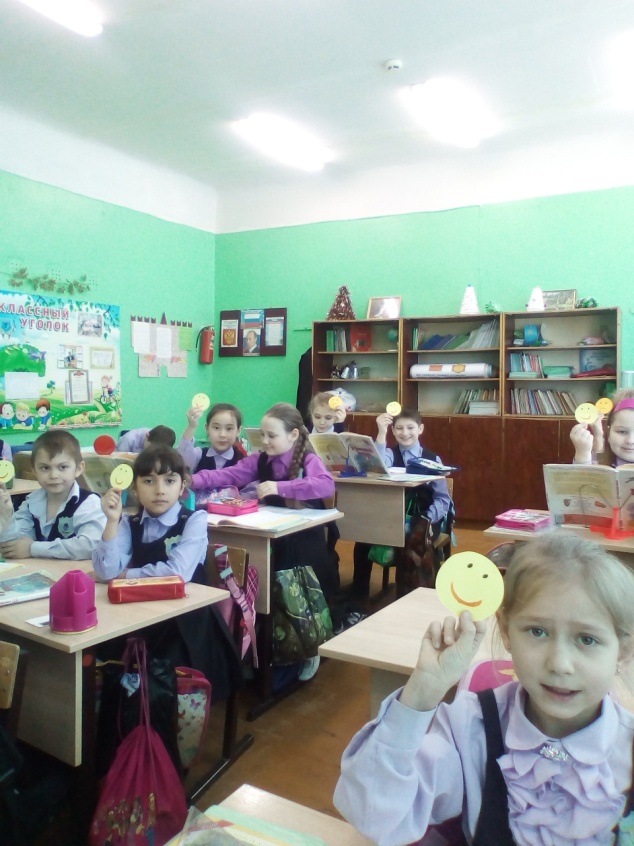 «Солнышко»
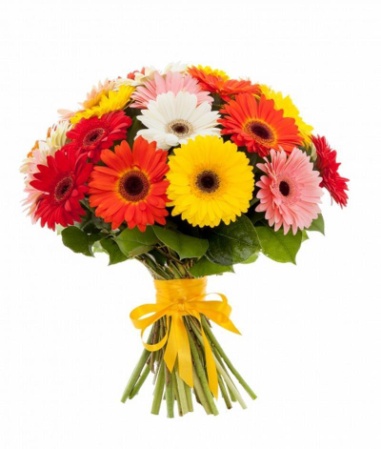 «Букет настроения»
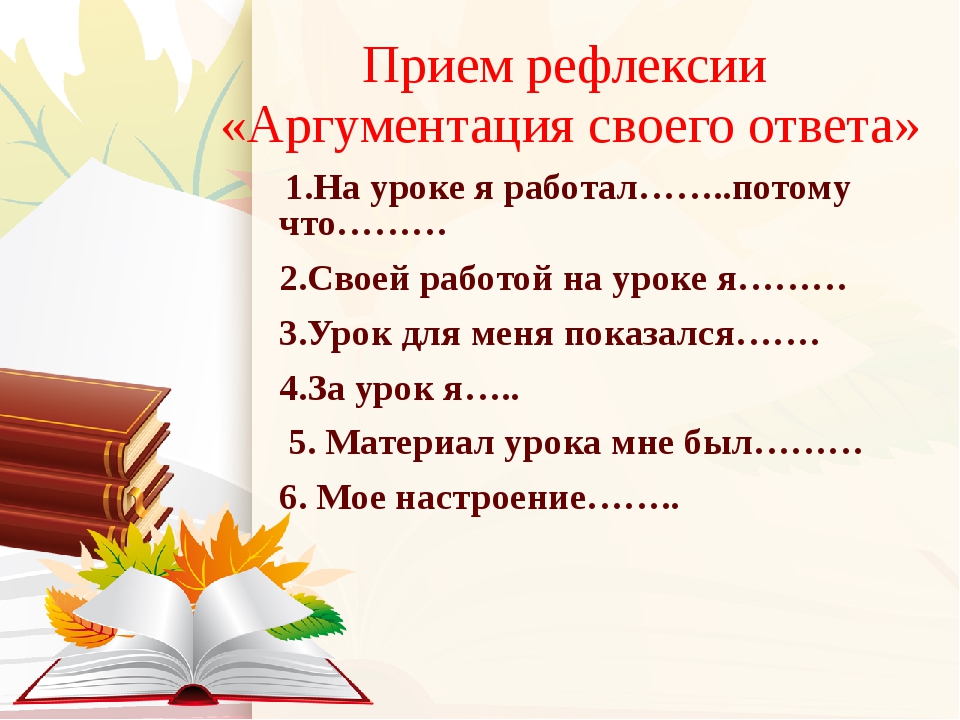 Рефлексия деятельности
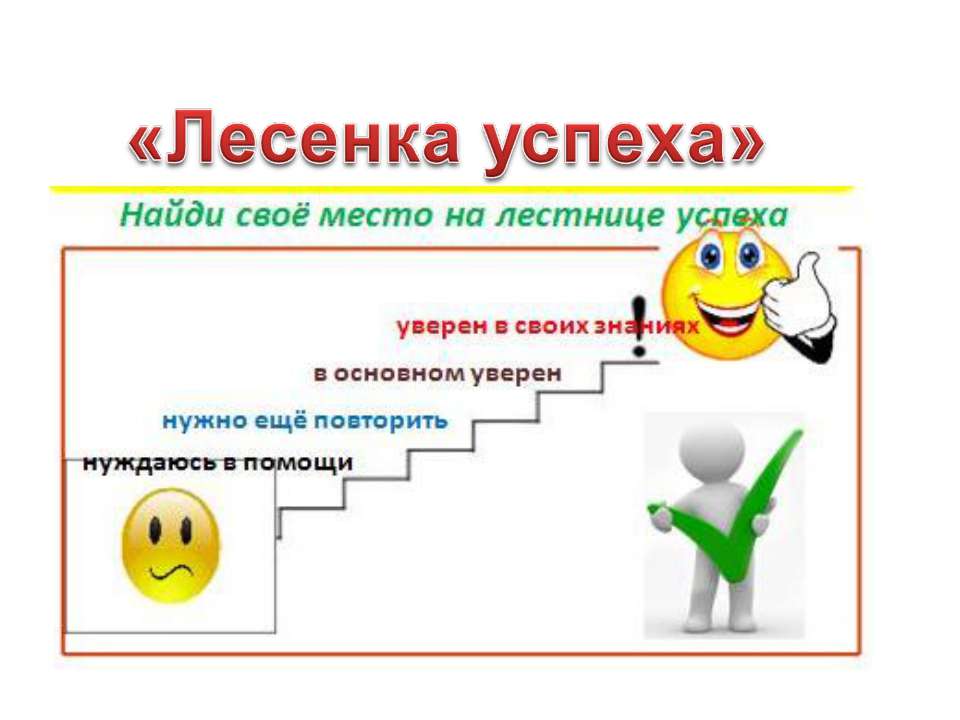 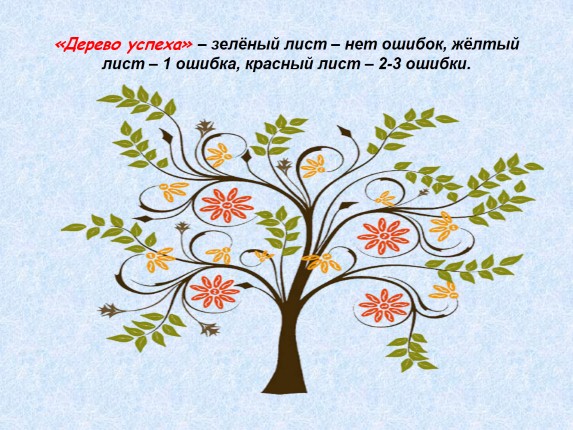 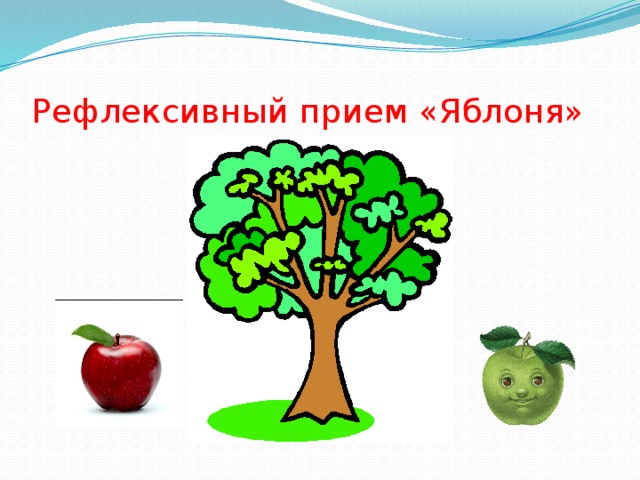 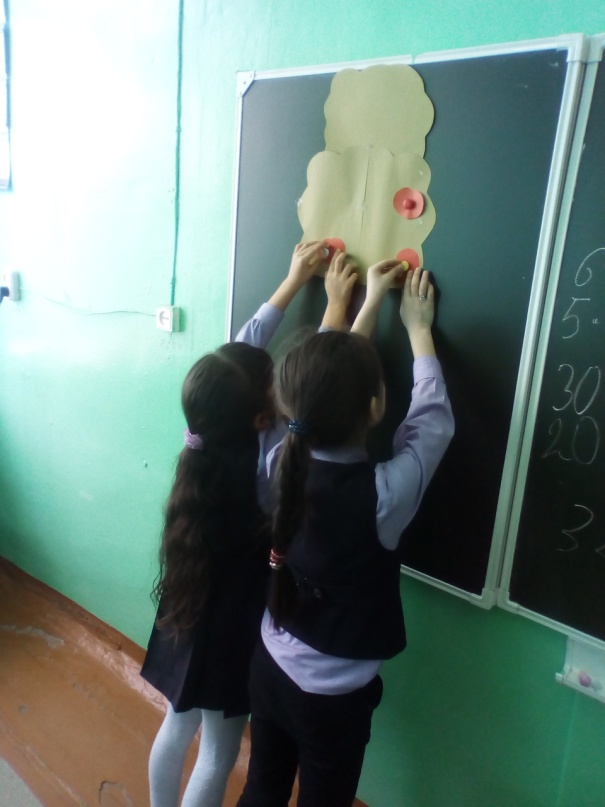 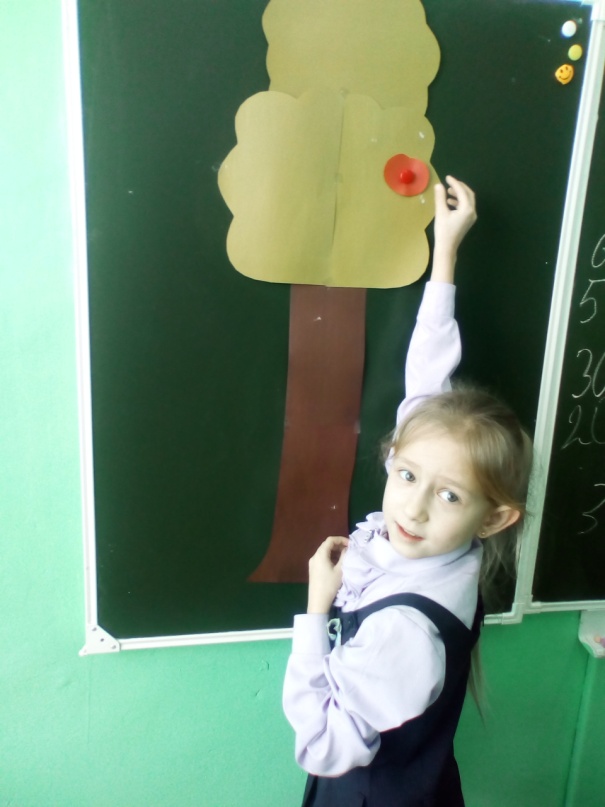 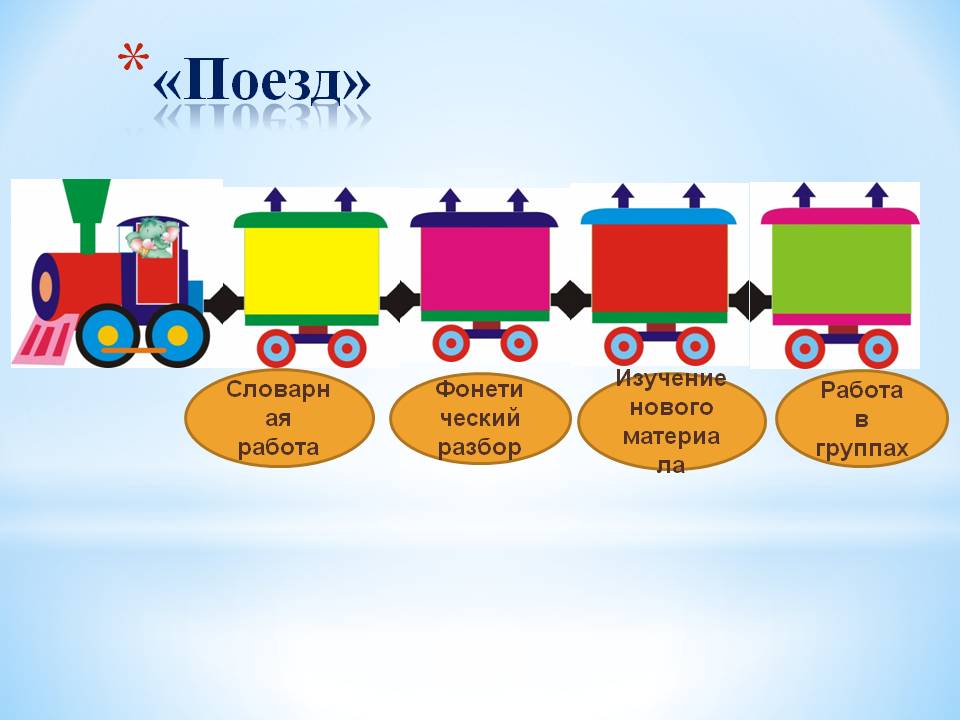 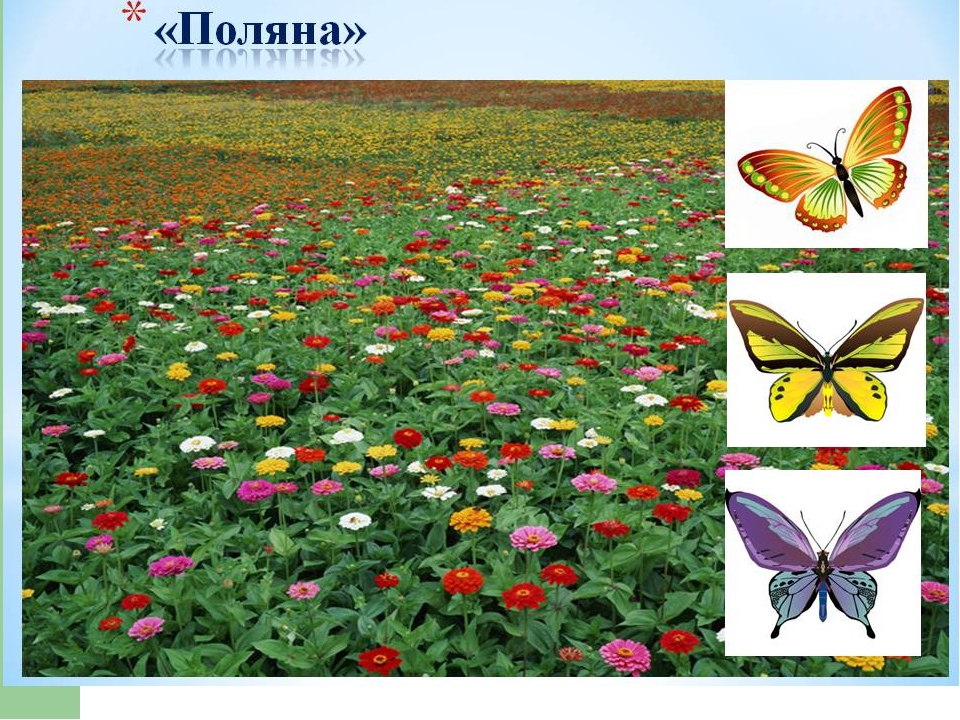 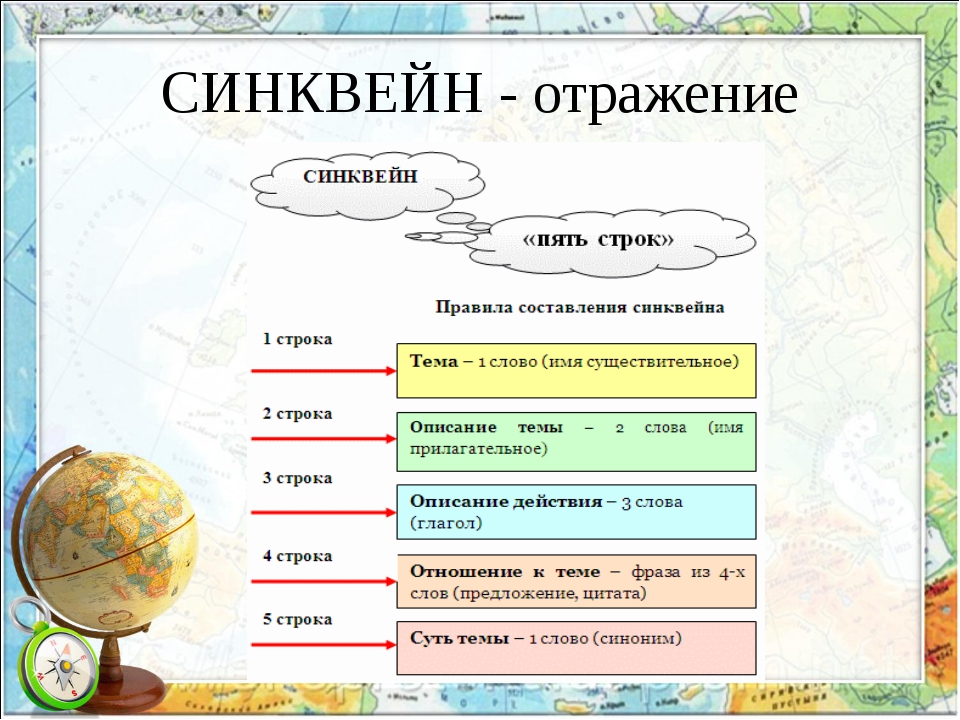